Työllisyysaste alueittain 2000–202218–64-vuotiaiden työllisten osuus samanikäisestä väestöstä, %
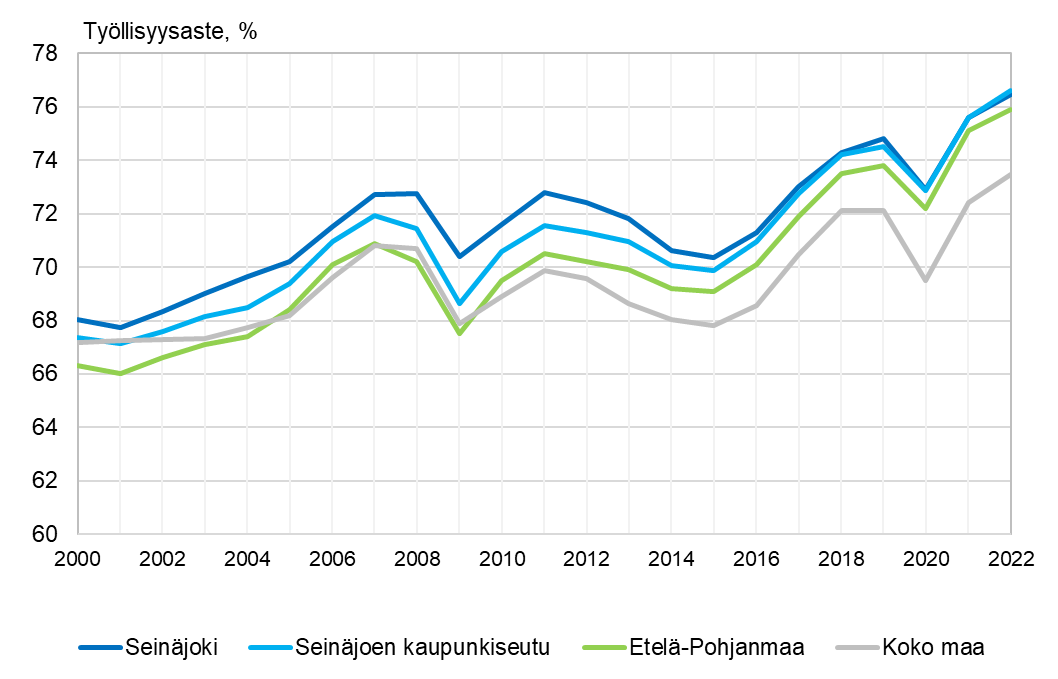 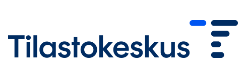 14.12.2023
Tilastokeskus, SeutuNet